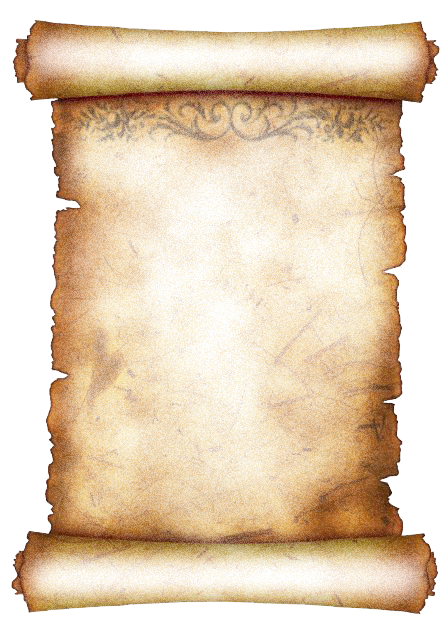 History - Unit of Work Pathway
Focus:  Can children place this new topic in the past?  What facts/vocabulary do they already know about this topic? Create focused questions (components) linked to the historical theme and progression documents through the threshold concepts- homes/school/ toys/ jobs/ food/ clothes/ events Ie: Can we investigate the life of a poor victorian child?
2.   Retrieve?: Put the new topic in context with other units that they have studied. What knowledge/ vocabulary do they already have about the topic? Can they link it to any past topics from previous year groups? Use visuals to allow links to be made/ timeline.
3. Teach: Teach new vocabulary and knowledge components in order to apply to the composite. Children to be taught facts about people/places and new vocabulary linked to the topic.
4. Practice: Give children the opportunity to practice the taught components of the historical theme with consistent retrieval and repetition in including new vocabulary to ensure fluency. Enquiry/ research/ compare/ create.
5. Apply: Apply components to answer the historical theme. Presentation/ debate/ quiz etc. What knowledge can the children retrieve about the historical theme?
6. Evaluate: Reflect on the outcome and the knowledge acquired. Answer thought provoking questions, use primary sources (photographs, paintings, artefacts, diary entries, letters), examine bias and reliability in KS2. Children to offer their own opinions. E.g. Was it fair that children went to work in Victorian times?
History – Example Lesson Pathway
5. Enhance/ apply new knowledge.
3. Share the L.O (Big Question) and put it into context including lesson related vocabulary.
6. Reflection
4. Teach and model the new knowledge. AFL
1. Explain that this is a History lesson.
2. Refer back to previous learning and retrieve knowledge.
Enhance knowledge through research, enquiry and discussion.
Children present their learning either in writing or verbally, through presentation, debate, role play/ diary/ letter etc
Our L.O is – To know what life was like for working children in Victorian Britain.
We will be exploring why some children had to work in Victorian times, the types of jobs they had to do and compare this to our own lives. 
Here is the key vocabulary we will be using today- threshold concept.
Children to be taught the knowledge needed to answer the big question. What was it like to be a poor child living in Victorian Britain. Jobs/ significant people who helped make changes. Test it out- AFL
We have already learnt about what life was like for wealthy people in Victorian times. 
(Quiz/ mindmap/key words/ hotseat) Explain how previous knowledge will help to build on and secure our learning for today and build automaticity.
Today we are having a  History lesson. We will be learning about what life was like in the past for children who were the same age as you now!.
Go back to the big question, what knowledge have the children now acquired to answer the big question- use retrieval strategies to build automaticity.
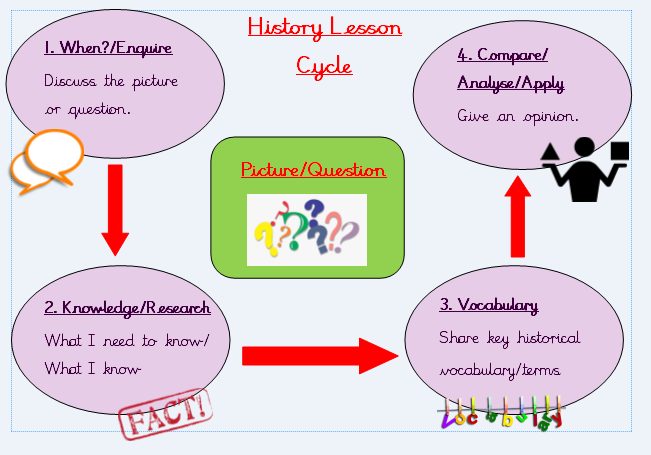